Notes#1 Complex Fractions
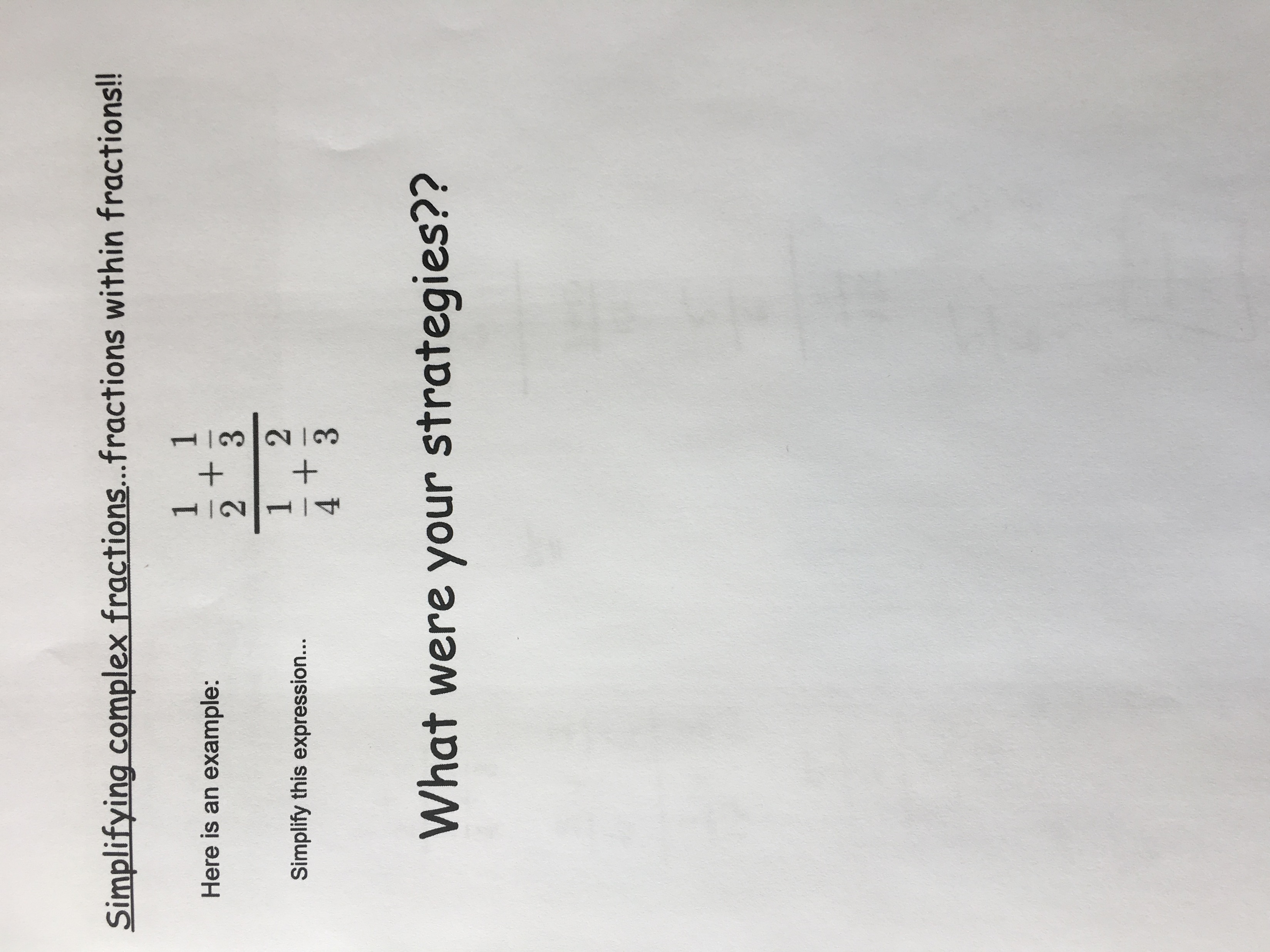 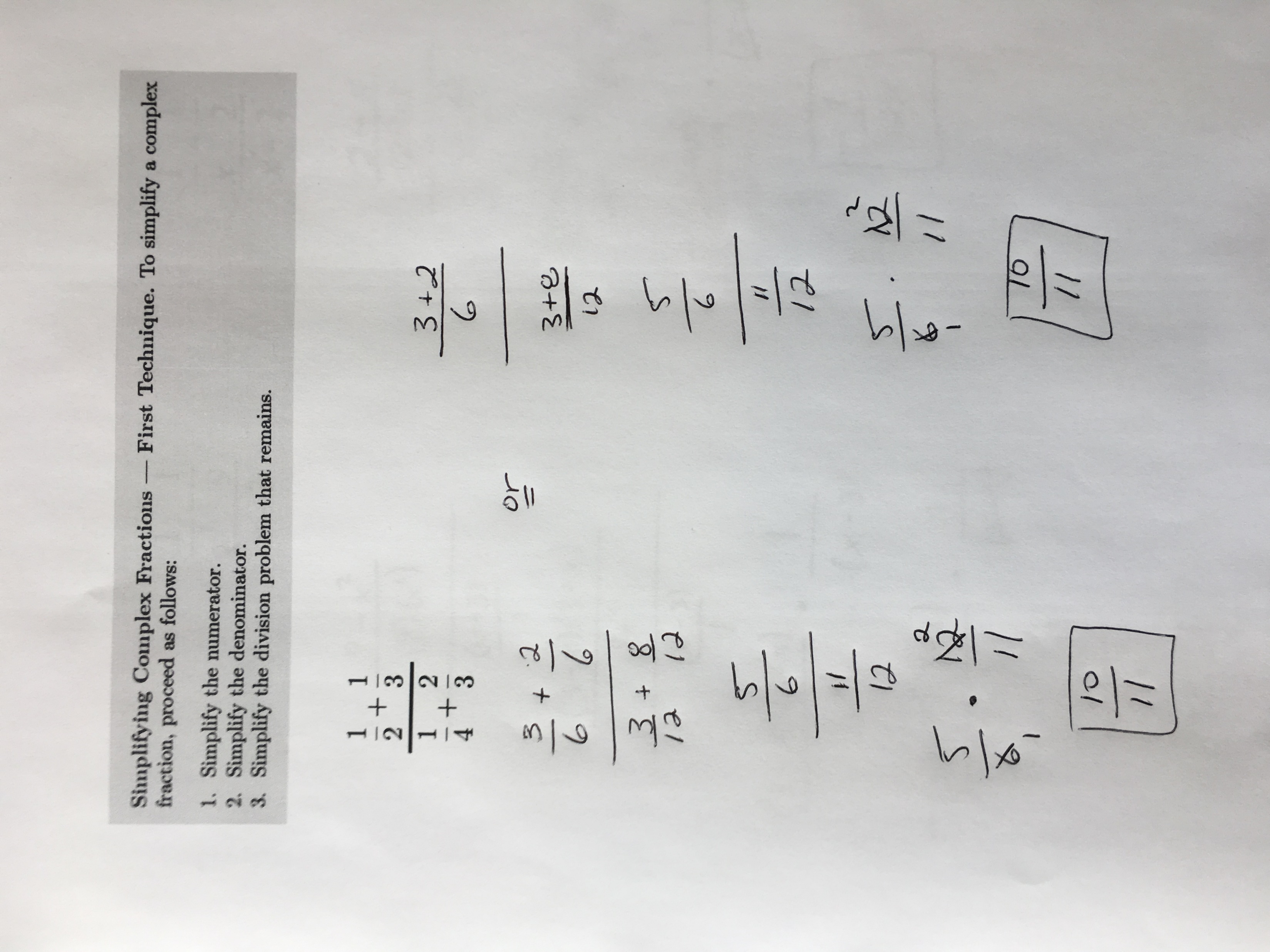 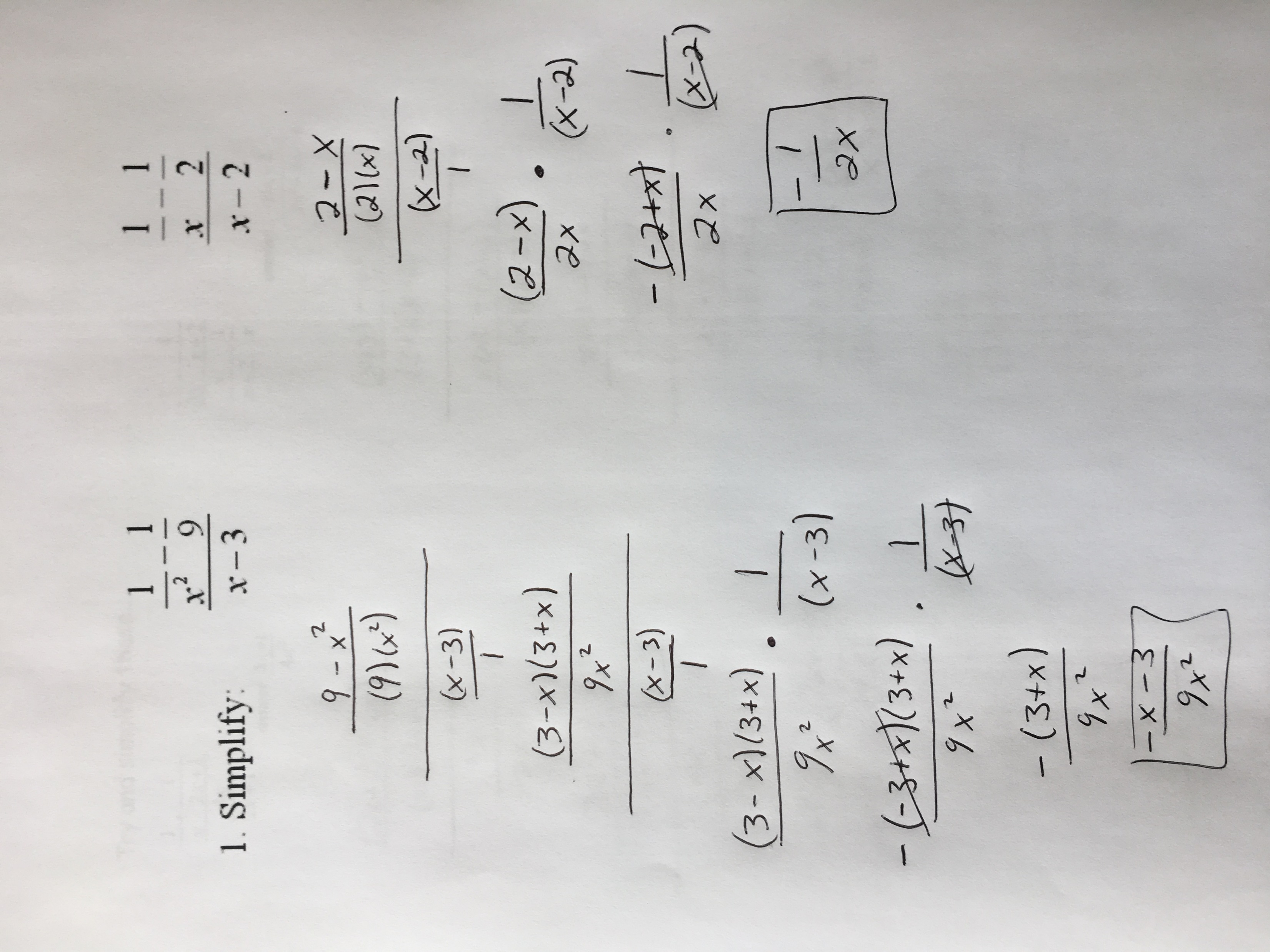 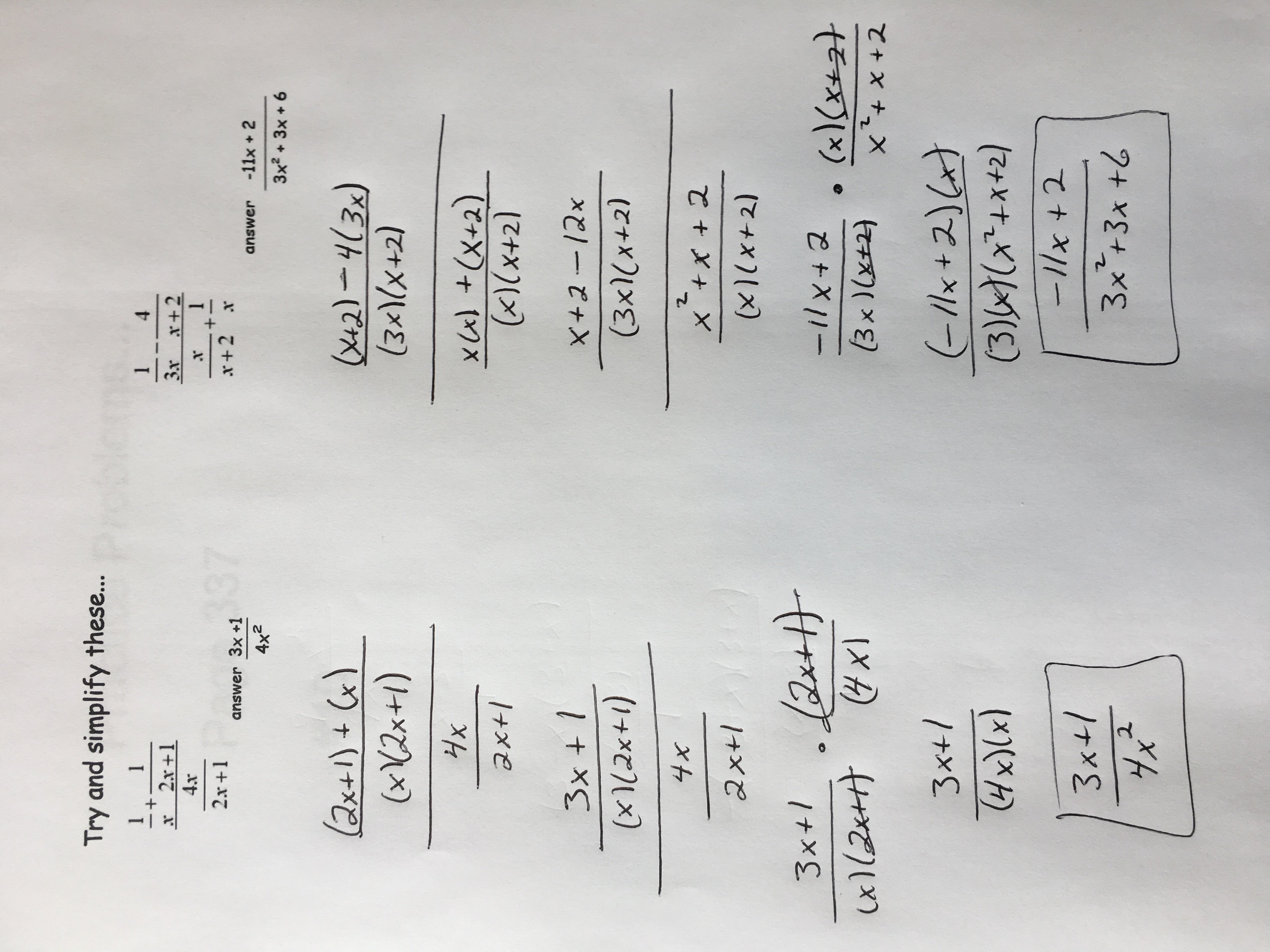 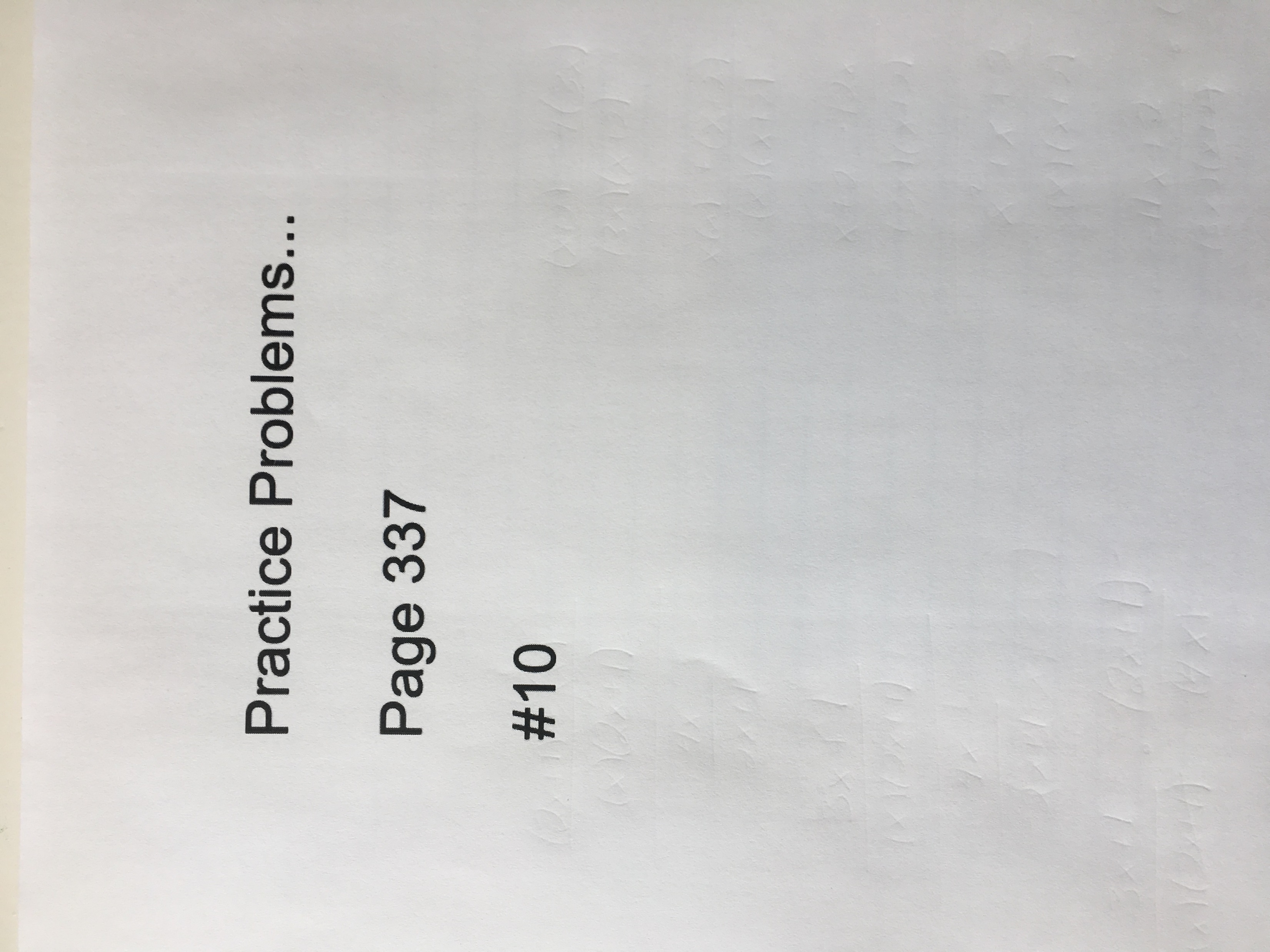 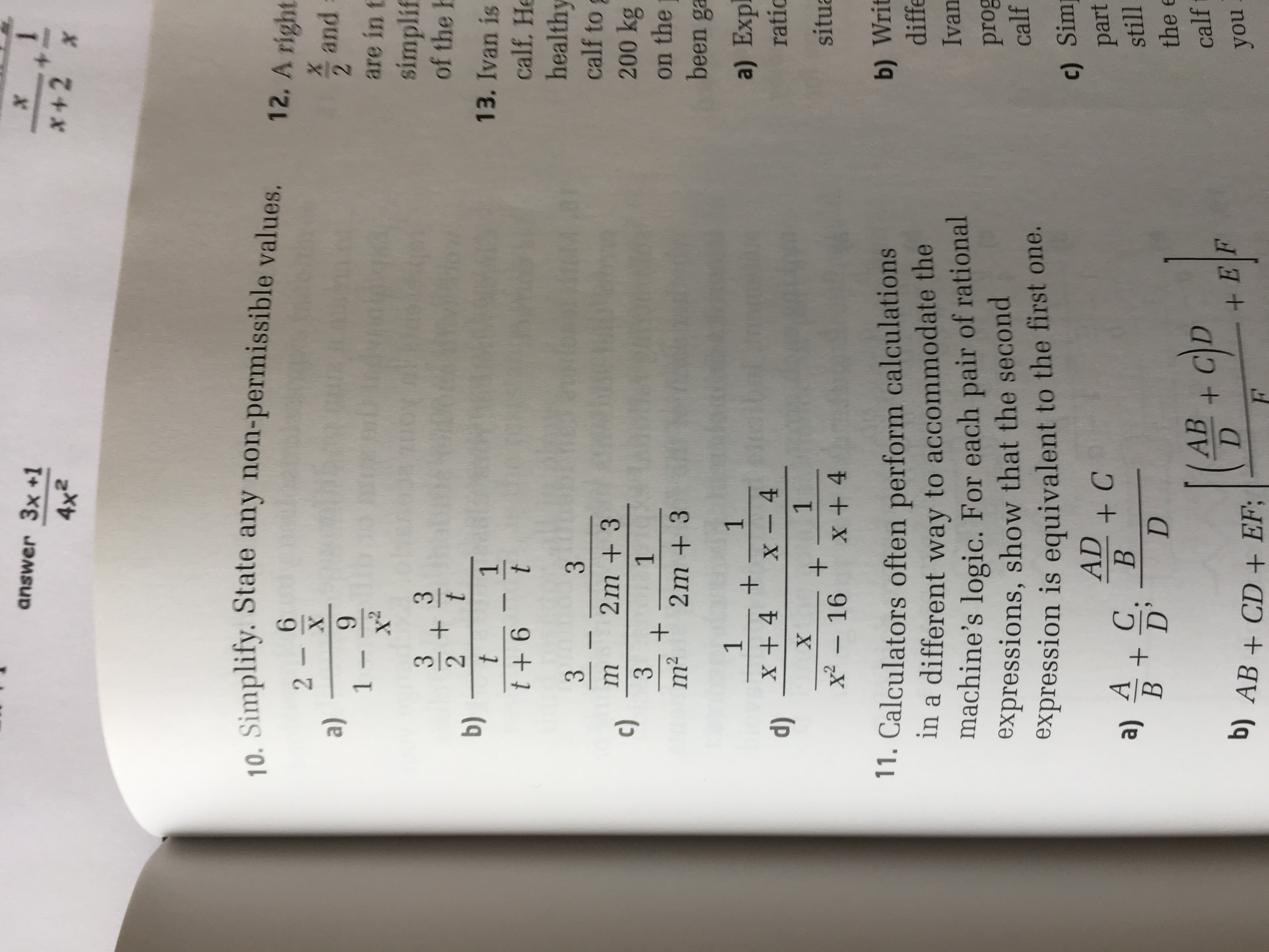 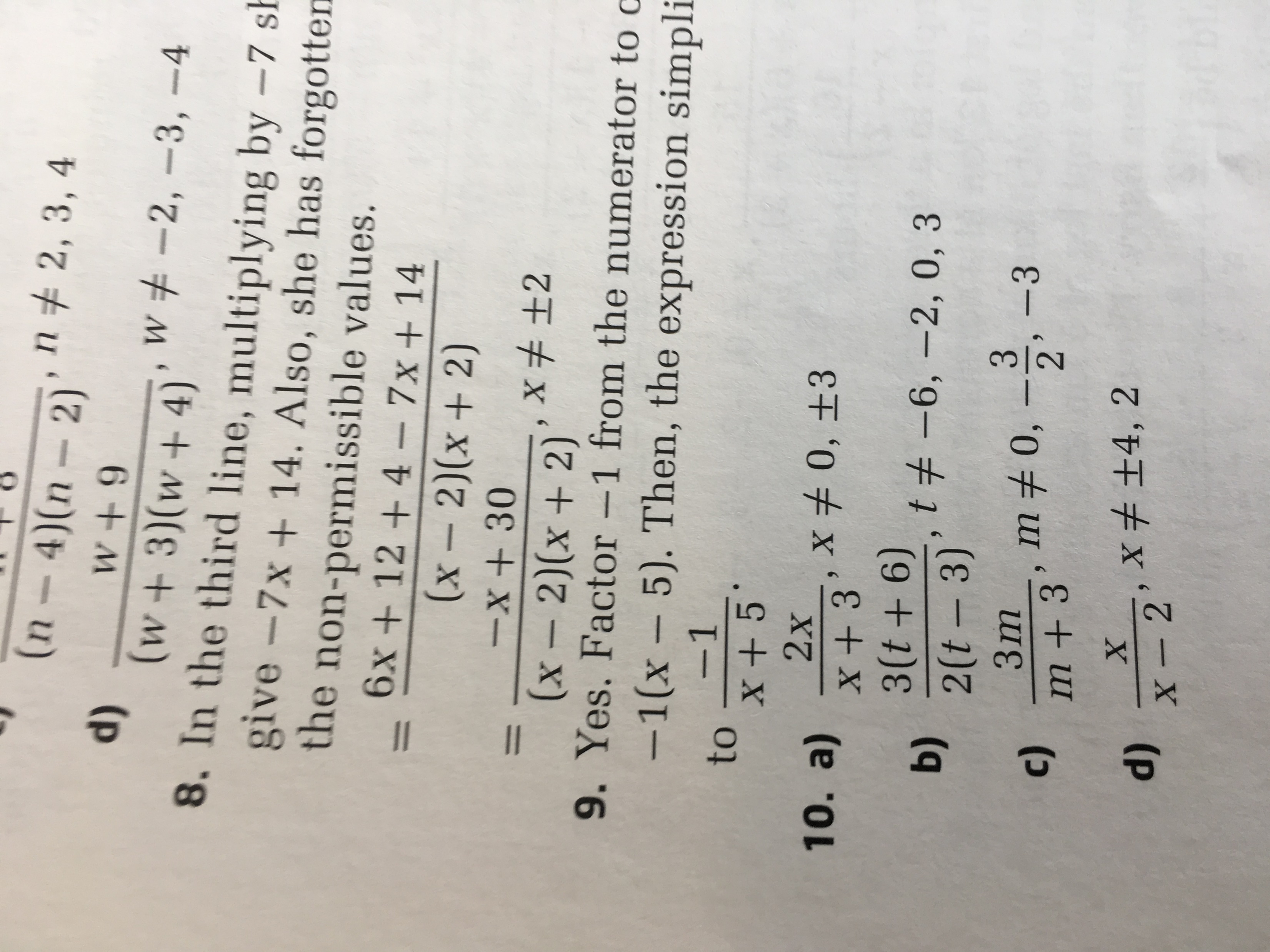 Answers
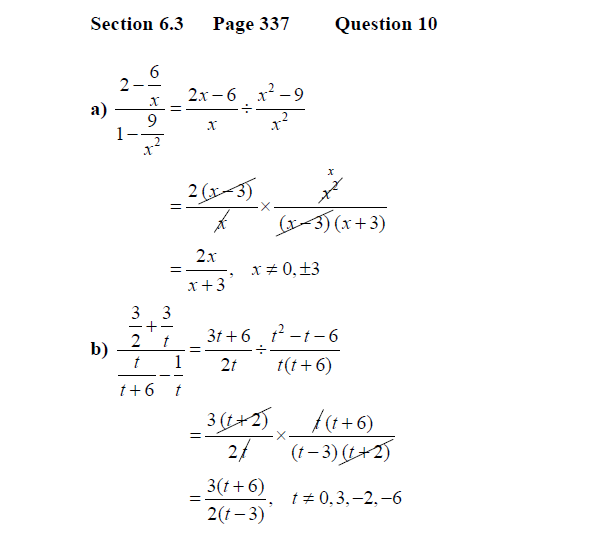 Complete Solutions
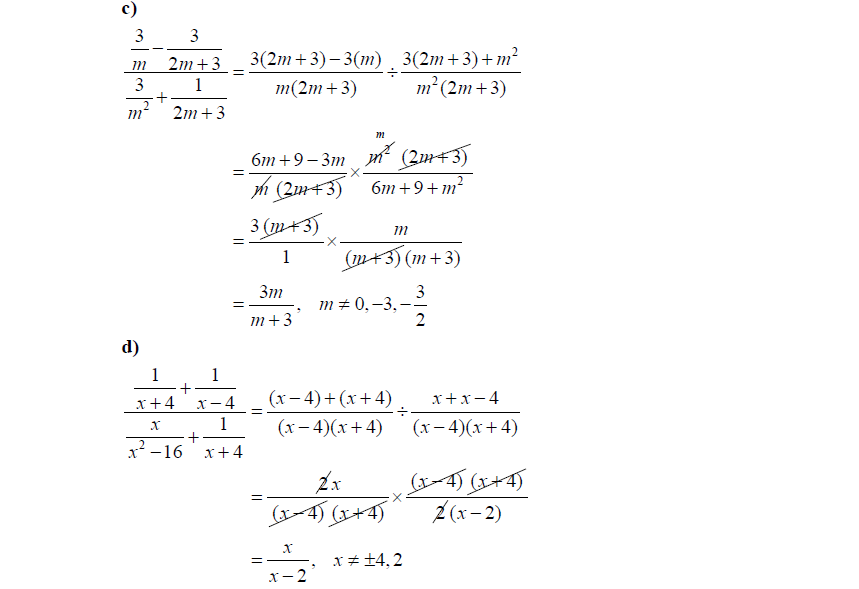